Warm up 4 min 2/22/19 Friday
What are three disorders of circulatory system?
Answer; 
Stroke, Congenital heart disease, High blood pressure
Today Agenda
1) Warm Up 4 min
2) Student Presentation and Kahoot 15 min
3) Open Notebook Quiz 15 min 
4) Group Work 10 min 
Important Reminder
Weekly Homework Circulatory System Foldable due is Friday
Respiratory and Circulatory System Open Note Quiz is this Friday.
Student Group Presentation  circulatory system is this Friday. (Bryce, Jaron, Azahreya, Mya and Bentrad
Group Presentation and Kahoot
After we listen their presentation and play their kahoot (game which will be graded put your real name)
We will have our respiratory and circulatory systems quiz 10 min open notes.
If you finish you can work on your group project. Thank you.
Respiratory and Circulatory  Systems Quiz
1) Go to www.socrative.com
2) Click Student log in
3) Room Name; Gurseytmsa, McNairtmsa, Darwintmsa, Carvertmsa, Blufordtmsa
4) Your ID is your plicker number 
5) 10 questions open notebook (if you are quiet)
6) Good luck.
Group Project Time 10 min
1) In your Group Project there are minimum 8 slide show
2) One for the tittle and group member name, one slide for the diagram and one slide for a video under 5 min 
3) Rest of the five slides will about the questions answer. 
4) You will come together now and work on the google slide (You can work at the same time if you share the document ) 
5) Remember your due dates for the presentation. 
6) Add Kahoot or Quizizz as last slide of your presentation (it will graded) `
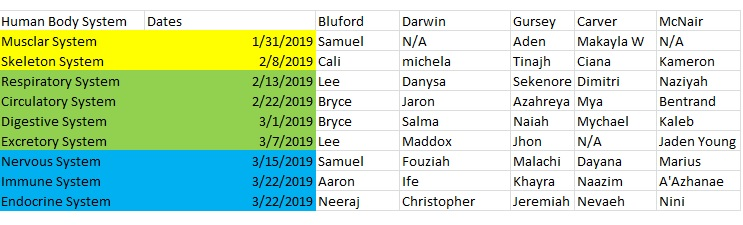